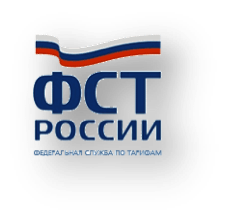 Новое в тарифном регулировании.
Структура тарифа при использовании метода долгосрочной индексации.
А.И. Дурнева
июнь 
2014 год
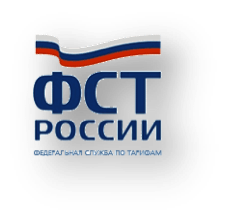 СТРУКТУРА ТАРИФА ПРИ ИСПОЛЬЗОВАНИИ МЕТОДА ДОЛГОСРОЧНОЙ ИНДЕКСАЦИИ
Корректировка в соответствии с фактическими расходами
Корректировка по целевым показателям
Возврат инвестиций через амортизацию ОПС после ввода объектов
Экономия от сокращения расходов остается в распоряжении организации в течение 5 лет
ЦБ ×1,5 (но ≥ 4%)
5 %
Не ограничены
до 2%
Расходы на энергоресурсы
Прибыль, остающаяся в распоряжении организации
Расходы на инвестиции на основе утвержденных инвестиционных программ
Неподконтрольные расходы
Проценты по привлекаемым кредитам
Налог на прибыль
Амортизация
Операционные расходы
Расходы по сомнительным долгам
Текущие расходы
до 2%
<ЦБ +4%
Источник финансирования текущих инвестиций и возврата привлеченных средств, а также обеспечения доходности инвестированных средств
Себестоимость
Прибыль до налогообложения
Внереализационные расходы
Валовая прибыль
Необходимая валовая выручка
Модель тарифного регулирования методом долгосрочной индексации предполагает планирование уровня расходов регулируемых организаций на основе долгосрочных параметров регулирования, а также определение экономически обоснованного уровня прибыли на период 3-5 лет, при этом «неподконтрольные» расходы организаций подлежат корректировке в соответствии с достигнутым их фактическим значением. Итоговые финансовые показатели деятельности регулируемых организаций будут зависеть от эффективности ее деятельности, степени достижения целевых показателей, реализации инвестиционной программы.
2
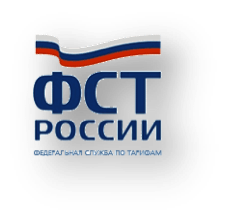 МЕТОД ИНДЕКСАЦИИ
+
Операционные расходы
Неподконтрольные
расходы
Расходы на энергоресурсы
Нормативная прибыль
НВВ =
+
Амортизация
+
+
3
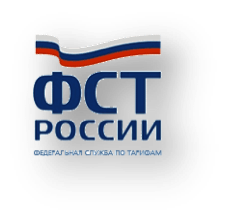 ПРОБЛЕМНЫЕ ВОПРОСЫ, СВЯЗАННЫЕ С УСТАНОВЛЕНИЕМ НОРМАТИВНОГО УРОВНЯ ПРИБЫЛИ, ЯВЛЯЮЩЕГОСЯ ДОЛГОСРОЧНЫМ ПАРАМЕТРОМ РЕГУЛИРОВАНИЯ
1-й долгосрочный период регулирования
29.07.2013 утверждено ППРФ № 641 об инвестиционных программах в сфере ВС и ВО
Утверждена инвестиционная программа регулируемой организации на 2009-2015 гг.
Окончание срока действия инвестиционной программы
2009
2017
2010
2018
2011
2012
2013
2014
2015
2016
?
Утверждение долгосрочных тарифов на основании долгосрочных параметров регулирования на 2014-2017 гг.
!
Нормативный уровень прибыли 
=  
долгосрочный параметр регулирования
Схемы 
ВС и ВО
Инвестиционная программа на 2015-2017 гг.
4
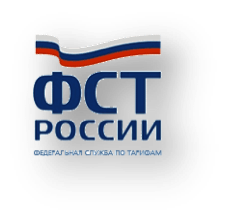 ПРОБЛЕМНЫЕ ВОПРОСЫ В ЧАСТИ ОПРЕДЕЛЕНИЯ ДОЛГОСРОЧНЫХ ПАРАМЕТРОВ РЕГУЛИРОВАНИЯ
5
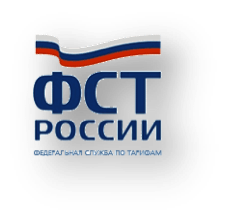 ПРОЕКТ ПОСТАНОВЛЕНИЯ ПРАВИТЕЛЬСТВА РФ 
О ВНЕСЕНИИ ИЗМЕНЕНИЙ В ОСНОВЫ  ЦЕНООБРАЗОВАНИЯ  В  СФЕРЕ  ВС И ВО
1. При определении НВВ с применением метода «Затраты +» или метода индексации учитывается:
расчетная предпринимательская прибыль ГО = 5 %. 
расчетная предпринимательская прибыль для ГО, являющихся МУП или ГУП ≤ 5 %.


2. Расходы, связанные с обслуживанием заемных средств учитываются в размере                            ставки ЦБ РФ ×1,5 (но ≥ 4%). 
Для регулируемых организаций в населенных пунктах с численностью < 100 тыс.чел.             в размере ставки ЦБ РФ, увеличенной более чем в 1,5 раза, но не менее 4%.


3. При применении метода RAB cрок возврата инвестированного капитала устанавливается по решению органа регулирования: 
в отношении организаций, осуществляющих деятельность по концессионному соглашению или договору аренды - от 10 до 30 лет; 
в отношении иных регулируемых организаций  от 20 до 30 лет.
6
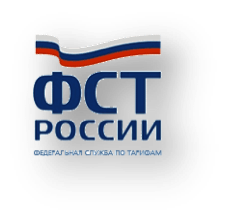 ИЗМЕНЕНИЯ В
ОСНОВЫ ЦЕНООБРАЗОВАНИЯ В СФЕРЕ ВС И ВО, НАПРАВЛЕННЫЕ НА РЕШЕНИЕ ПРОБЛЕМ, СВЯЗАННЫХ С ПОДКЛЮЧЕНИЕМ
Уточнение предельного уровня нагрузки (без учета нагрузки на пожаротушение).

Возможность определить предельный уровень нагрузки отличный от установленного Основами ценообразования ВС и ВО нормативным правовым актом субъекта Российской Федерации.

Установление платы за подключение в отсутствие утвержденных инвестиционных программ (уточнение)*.

Особенности подключения площадок, застраиваемых группой застройщиков.

Определение перечня  документов  необходимых для установления тарифов на подключение.

Учет налога на прибыль.

Учет расходов на мероприятия смежных организаций.

Синхронизация подходов по расчету платы за подключение в электроэнергетике, теплоснабжении, водоснабжении и водоотведении.
7
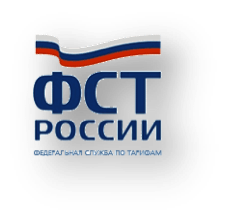 Спасибо за внимание!